Welcome & Preparation GuideHistory, Agent, Home
Jolene Winter, Broker, CRS
Coldwell Banker Danforth
jolene.winter@coldwellbanker.com
www.jolenewinter.com
425.830.3717
A Story of Leadership
Coldwell Banker® is the oldest and most established residential real estate franchise system in North America, and it is known as one of the most innovative, forward-thinking real estate brands today. Its story of leadership, innovation and success dates back to San Francisco in 1906. After a devastating earthquake, a young real estate agent, Colbert Coldwell saw the need for trusted, honest and knowledgeable real estate services to help the city rebuild. A few years later, Benjamin Arthur Banker came on board and later became a partner. The founding tradition and heritage of providing professionalism and superior customer service remains the core of the Coldwell Banker philosophy more than 105 years later. 

Today, the Coldwell Banker network has extended internationally. An industry pioneer for more than a century through up and down markets, Coldwell Banker has trail-blazed new paths in real estate at every opportunity. Coldwell Banker was the first full-service real estate brand to launch a national website, stream listing videos online, create social media and iPad applications, design mobile-friendly sites and more. Coldwell Banker will "never stop moving" and will always be at the forefront of providing exemplary service and trusted counsel to home sellers and buyers, in addition to best-in-class support and educational tools for its network of real estate professionals.

From our early years in San Francisco to today’s real estate landscape, we are constantly looking to build brand reputation, recognition, and profitability through development of our cutting-edge innovations while maintaining the most traditional personal service available.

Our goal is to uphold the Coldwell Banker brand as one of the most respected real estate brands in the world.  Our world-class  marketing materials, state-of-the-art training programs, advanced online resources that attract today’s Web-savvy customers, and, of course, our valued franchises are all factors that attribute to our success.
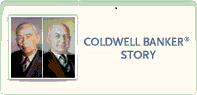 Serving the Pacific Northwest & Globe
Serving the Pacific Northwest from the Cascade Mountains to the Puget Sound — Offering a full service solution for home buyers and home sellers.

Coldwell Banker Danforth and Associates has been serving home sellers and home buyers in the Puget Sound area since 1993. Our award winning realtor brokerage is a premier full service real estate company that has won the prestigious "Chairman's Circle" award from the Coldwell Banker Corporation.

Buying or selling a house though a Coldwell Banker Danforth agent gives you a full service real estate experience. Our full service real estate platform includes Residential Sales, Commerical Real Estate, Residential and Commercial Property Management, and services to handle all your commercial and residential transactions.

What if you need new carpet or painting before selling your house? Or maybe you need your new yard landscaped and you are new to the neighborhood? We also offer a concierge service that will help you find qualified and approved home service providers and contractors. 

Coldwell Banker Danforth real estate is ranked in the top 10 Coldwell Banker offices nationally in several categories. We are excited about this because there are over 2400 Coldwell Banker real estate offices nationwide.

Coldwell Banker Danforth has over 350 real estate professionals. Our realtors have the latest available technology at their fingertips to help you find the perfect house or to assist you in selling your home for the best price. Our realtors will exceed your expectations.
Community
Just a few of Coldwell Banker Danforth’s recent sponsored community outreach events……..

Northwest Harvest Event – March 30th, 2013
	On Saturday, March 30th, a group of volunteers from Danforth in the Community headed 	down to the NW Harvest warehouse in Kent and helped package up 8,450 pounds of frozen 	vegetables which was distributed to food banks across the state.  This was enough to provide 	6,500 meals for hungry families in our communities. For more information on how you can 	help NW Harvest in its mission to provide nutritious food to hungry people, please visit: 	www.nwharvest.org.

CB Danforth Co-Sponsors Habitat for Humanity Fund Raiser
	Coldwell Banker Danforth in the Community is proud to have been one of the event sponsors 	for the Seattle-King County Habitat for Humanity “Stronger Together” Benefit Breakfast held 	on Wednesday, March 27th at the Meydenbauer Center in Bellevue. This event was attended 	by over 1,000 people and raised $442,751 to help families in need attain healthy, affordable 	housing. For more information on Habitat for Humanity, please visit their website at: 	www.habitatskc.org

CB Danforth in the Community Helps Back to School Resource Fair 2012 in SeaTac, WA
	This was Coldwell Banker Danforth’s 2nd year sponsoring the event and boy was it a success, 	handing out around 1,200 backpacks!  The Back to School Resource Fair provides 	over 	1,500 under-served children and youth with access to free backpacks/school supplies, 	haircuts, clothing, health information, dental care checks, early learning resources and other 	community resources. These help ensure the students are ready for their first day of school, 	immunizations, child ID cards, early learning and community resources as well as food, door 	prizes and fun things to do for children.
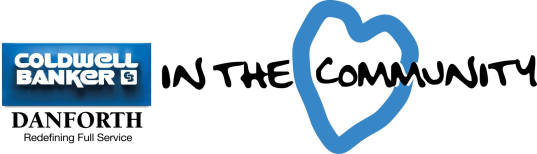 Technology
The Coldwell Banker brand is known for innovation, and our commitment to emerging technology is proof of that tradition.  The brand became the first national real estate company to launch its own YouTube channel, Coldwell Banker On Location©, which can be found at www.youtube.com/coldwellbanker.  Designed to offer consumers a new way to search for an interact with real estate information, listings and local insights via video, the channel has experienced over 3M visits and over 100k video updates in its first3 years of launch.  Other innovations include our property search apps for iPad, iPhone, and Android powered devices that let customers find listings through multiple touch points.  

The Coldwell Banker brand offers multiple platforms to ensure listings are given maximum exposure.  Coldwell Banker Real Estate is a part of the social media online world with Facebook company page and can also be found on Twitter.  We’ve been named the Inman News Real Estate innovator of the Year Aware recipient twice, nominated for two awards in 2010 and the above tools are just a few examples of the industry-leading technology used to promote the brands listings anytime, anywhere and to attract ready and able buyers.
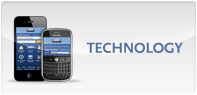 Marketing and Advertising
Coldwell Banker makes it easy to leverage and augment the power of our national advertising efforts with targeted, local efforts of each agent.  We provide a wide arrangement of professional advertising and  marketing material – from television commercials, to postcards and flyers, which are customized to each individual home for sale for distribution and broadcast to the public.  

Coldwell Banker Real Estate takes a multi-screen approach to our advertising strategy so that we can reach consumers on their terms in the media outlets they go to for news, information and entertainment.  Whether they’re watching TV, searching the web, enjoying digital video content or using their Smartphones, Coldwell Banker Real Estate has a presence.
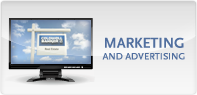 The Listing Broker         - Preliminary Marketing of Your Home
The "Real" Role of a Listing Agent

When you bought your home, you probably used the services of a real estate agent. You found that agent through a referral from a friend or family member, or through some sort of advertising or marketing. The agent helped you in many ways and eventually you found the house of your dreams, made an offer, closed the deal, and moved in.

For whatever reason, now it is time to sell your home and you need a real estate agent again. Many home sellers, especially those selling their first home, tend to think all agents are similar to the one that helped them buy their home.

Although real estate agents can (and do) work with both buyers and sellers, most tend to concentrate more on one than the other. They specialize. When you bought your home, you probably worked with a "selling agent" - an agent that works mostly with buyers. Because of the nature of real estate advertising and marketing, the public's main image of the real estate profession is that of the selling agent.

As a result, many homeowners expect their listing agent to do the same things that a selling agent does - find someone to buy their home. After all, they do the things you would expect if they were searching for buyers. A sign goes up in the front yard. Ads are placed in the local newspaper and real estate magazines. Your agent holds an open house on the weekend. Your house is proudly displayed on the Internet.

But this is only "surface" marketing. More important activity occurs behind the scenes. After the "for sale" sign goes up and flyers are printed, your agent's main job is to market your home to other agents, not to homebuyers.
The ‘For Sale’ Sign
It seems fairly obvious that when you put your house up for sale that your agent will put a "for sale" sign in the front yard. The sign will identify the agent's company, the agent, and have a phone number so prospective buyers can call and get information.


Signs are great at generating phone calls, even if very few actually purchase the home they call about. However, you might be one of the lucky ones. For that reason, you should determine what happens when someone calls the number on the sign. Does a live person answer the phone or does the call go to a voicemail or recorder?

You want someone to answer the phone while the caller is "hot." When buyers call the number on the sign, the call should go to a live person who can answer questions immediately. A potential buyer may be on the street outside your home, placing the call using a cell phone.
Flyers and a Brochure Box
Your agent should prepare a flyer that displays a photo and provides details about your house. There should also be a phone number so buyers can contact your agent to get additional information. The flyers should be displayed in a prominent location in your home and also in a brochure box attached to the "for sale" sign.

The brochure box is convenient for those buyers who drive by and just happen to see the "for sale" sign in front of your house. It provides enough information so they can determine if they want to follow up with a phone call or inform their own agent they are interested in your house.
Marketing Your Home to Other Brokers                               - The Multiple Listing Service
Even before the sign is up and the brochures are ready, your agent should list your property with the local MLS (Multiple Listing Service). The MLS is a database of all the homes listed by local real estate agents who are members of the service, which is practically all of the local agents.

Important information about your property is listed here, from general data such as square footage and number of rooms, to such details as whether you have central air conditioning or hard wood flooring. There should also be a photo, and a short verbal description of what makes your house "special.“

Agents search the database for homes that fit the price range and needs of their clients. They pay special attention to homes that have been recently placed on the market, which is one reason you get a lot of attention when your house is first listed. Many agents will want to preview the home before they show it to their clients.

The main point about having your house listed in the MLS is that you expand your sales force by the number of local MLS members. Instead of having just one agent working for you, now you may have hundreds or more, depending on the size of your community.

The listing agent's main job to make sure that the other MLS members know about your house. This is accomplished through listing your house in the Multiple Listing Service, broker previews and advertising targeted toward other agents, not homebuyers
Getting Your House Ready to Sell (p.1)
Introduction – Emotion vs. Reason

When conversing with real estate agents, you will often find that when they talk to you about buying real estate, they will refer to your purchase as a "home." Yet if you are selling property, they will often refer to it as a "house." There is a reason for this. Buying real estate is often an emotional decision, but when selling real estate you need to remove emotion from the equation.
You need to think of your house as a marketable commodity. Property. Real estate. Your goal is to get others to see it as their potential home, not yours. If you do not consciously make this decision, you can inadvertently create a situation where it takes longer to sell your property.
The first step in getting your home ready to sell is to "de-personalize" it.

De-personalize the House

The reason you want to "de-personalize" your home is because you want buyers to view it as their potential home. When a potential homebuyer sees your family photos hanging on the wall, it puts your own brand on the home and momentarily shatters their illusions about owning the house. Therefore, put away family photos, sports trophies, collectible items, knick-knacks, and souvenirs. Put them in a box. Rent a storage area for a few months and put the box in the storage unit.
Do not just put the box in the attic, basement, garage or a closet. Part of preparing a house for sale is to remove "clutter," and that is the next step in preparing your house for sale.
Getting Your House Ready to Sell  (p.2)
Removing Clutter, Though You May Not Think of it as Clutter

This is the hardest thing for most people to do because they are emotionally attached to everything in the house. After years of living in the same home, clutter collects in such a way that may not be evident to the homeowner. However, it does affect the way buyers see the home, even if you do not realize it. Clutter collects on shelves, counter tops, drawers, closets, garages, attics, and basements.

Take a step back and pretend you are a buyer. Let a friend help point out areas of clutter, as long as you can accept their views without getting defensive. Let your agent help you, too.

      Kitchen Clutter

The kitchen is a good place to start removing clutter, because it is an easy place to start. First, get everything off the counters. Everything. Even the toaster. Put the toaster in a cabinet and take it out when you use it. Find a place where you can store everything in cabinets and drawers. Of course, you may notice that you do not have cabinet space to put everything. Clean them out. The dishes, pots and pans that rarely get used? Put them in a box and put that box in storage, too.

You see, homebuyers will open all your cabinets and drawers, especially in the kitchen. They want to be sure there is enough room for their "stuff." If your kitchen cabinets, pantries, and drawers look jammed full, it sends a negative message to the buyer and does not promote an image of plentiful storage space. The best way to do that is to have as much "empty space" as possible.
Getting Your House Ready to Sell  (p.3)
For that reason, if you have a "junk drawer," get rid of the junk. If you have a rarely used crock pot, put it in storage. Do this with every cabinet and drawer. Create open space.

If you have a large amount of foodstuffs crammed into the shelves or pantry, begin using them - especially canned goods. Canned goods are heavy and you don't want to be lugging them to a new house, anyway - or paying a mover to do so. Let what you have on the shelves determine your menus and use up as much as you can.

Beneath the sink is very critical, too. Make sure the area beneath the sink is as empty as possible, removing all extra cleaning supplies. You should scrub the area down as well, and determine if there are any tell-tale signs of water leaks that may cause a homebuyer to hesitate in buying your home.

     Closet Clutter

Closets are great for accumulating clutter, though you may not think of it as clutter. We are talking about extra clothes and shoes - things you rarely wear but cannot bear to be without. Do without these items for a couple of months by putting them in a box, because these items can make your closets look "crammed full." Sometimes there are shoeboxes full of "stuff" or other accumulated personal items, too.
Getting Your House Ready to Sell  (p.4)
Furniture Clutter
Many people have too much furniture in certain rooms - not too much for your own personal living needs - but too much to give the illusion of space that a homebuyer would like to see. You may want to tour some builders' models to see how they place furniture in the model homes. Observe how they place furniture in the models so you get some ideas on what to remove and what to leave in your house.
     
         Storage Area Clutter
Basements, garages, attics, and sheds accumulate not only clutter, but junk. These areas should be as empty as possible so that buyers can imagine what they would do with the space. Remove anything that is not essential and take it to the storage area.  Or have a garage sale
Fixing up the House Interior (p.1)
Plumbing & Fixtures

All your sink fixtures should look shiny and new. If this cannot be accomplished by cleaning, buy new ones where needed. If you don't buy something fancy, this can be accomplished inexpensively and they are fairly easy to install. Make sure all the hot and cold water knobs are easy to turn and that the faucets do not leak. If they do, replace the washers. It is not difficult at all.

Check to make sure you have good water pressure and that there are no stains on any of the porcelain. If you have a difficult stain to remove, one trick is to hire a cleaning crew to go through and clean your home on a one-time basis. They seem to be wonderful at making stains go away.
Fixing up the House Interior (p.2)
Ceilings, Walls and Painting

Check all the ceilings for water stains. Sometimes old leaks leave stains, even after you have repaired the leak. Of course, if you do have a leak, you will have to get it repaired, whether it is a plumbing problem or the roof leaks.

You should do the same for walls, looking for not only stains, but also areas where dirt has accumulated and you just may not have noticed. Plus, you may have an outdated color scheme.

Painting can be your best investment when selling your home. It is not a very expensive operation and often you can do it yourself. Do not choose colors based on your own preferences, but based on what would appeal to the widest possible number of buyers. You should almost always choose an off-white color because white helps your rooms appear bright and spacious.
Fixing up the House Interior  (p.3)
Carpet and Flooring

Unless your carpet appears old and worn, or it is definitely an outdated style or color, you probably should do nothing more than hire a good carpet cleaner. If you do choose to replace it, do so with something inexpensive in a fairly neutral color.
Repair or replace broken floor tiles, but do not spend a lot of money on anything. Remember, you are not fixing up the place for yourself. You want to move. Your goal is simply to have as few negative impressions upon those who may want to purchase your property.
Fixing up the House Interior  (p.4)
Windows and Doors

Check all of your windows to make sure they open and close easily. If not, a spray of WD40 often helps. Make sure there are no cracked or broken windowpanes. If there are, replace them before you begin showing your home.

Do the same things with the doors - make sure they open and close properly, without creaking. If they do, a shot of WD40 on the hinges usually makes the creak go away. Be sure the doorknobs turn easily, and that they are cleaned and polished to look sharp. As buyers go from room to room, someone opens each door and you want to do everything necessary to create a positive impression.
Fixing up the House Interior  (p.5)
Odor Control


For those who smoke, you might want to minimize smoking indoors while trying to sell your home. You could also purchase an ozone spray that helps to remove odors without creating a masking odor.

Pets of all kinds create odors that you may have become used to, but are immediately noticeable to those with more finely tuned olfactory senses. For those with cats, be sure to empty kitty litter boxes daily. There are also products that you can sprinkle in a layer below the kitty litter that helps to control odor. For those with dogs, keep the dog outdoors as much as possible. You might also try sprinkling carpet freshener on the carpet on a periodic basis.
Cost of Repairs
Do not do anything expensive, such as remodeling. If possible, use savings to pay for any repairs and improvements - do not go charging up credit cards or obtaining new loans. Remember that part of selling a house is also preparing to buy your next home. You do not want to do anything that will affect your credit scores or hurt your ability to qualify for your next mortgage.
Fixing up the Outside of the House
Most real estate advice tells you to work on the outside of the house first, but unless there is a major project involved, we believe it is best to do it last. There are two main reasons for this. First, the first steps in preparing the interior of the house are easier. They also help develop the proper mind set required for selling - beginning to think of your "home" as a marketable commodity. Second, the exterior is the most important. A homebuyer's first impression is based on his or her view of the house from the real estate agent's car.


So take a walk across the street and take a good look at your house. Look at nearby houses, too, and see how yours compares.
Landscaping
Is your landscaping at least average for the neighborhood? If it is not, buy a few bushes and plant them. Do not put in trees. Mature trees are expensive, and you will not get back your investment. Also, immature trees do not really add much to the appearance value of the home.

If you have an area for flowers, buy mature colorful flowers and plant them. They add a splash of vibrancy and color, creating a favorable first impression. Do not buy bulbs or seeds and plant them. They will not mature fast enough to create the desired effect and you certainly don't want a patch of brown earth for homebuyers to view.

Your lawn should be evenly cut, freshly edged, well watered, and free of brown spots. If there are problems with your lawn, you should probably take care of them before working on the inside of your home. This is because certain areas may need re-sodding, and you want to give it a chance to grow so that re-sod areas are not immediately apparent. Plus, you might want to give fertilizer enough time to be effective.

Always rake up loose leaves and grass cuttings.
The Back Yard
The back yard should be tidy. If you have a pool or spa, keep it freshly maintained and constantly cleaned. For those that have dogs, be sure to constantly keep the area clear of "debris." If you have swing sets or anything elaborate for your kids, it probably makes more sense to remove them than to leave them in place. They take up room, and you want your back yard to appear as spacious as possible, especially in newer homes where the yards are not as large.
The Front Door & Entryway
The front door should be especially sharp, since it is the entryway into the house. Polish the door fixture so it gleams. If the door needs refinishing or repainting, make sure to get that done.
If you have a cute little plaque or shingle with your family name on it, remove it. Even if it is just on the mailbox. You can always put it up again once you move. Get a new plush door mat, too. This is something else you can take with you once you move.
Make sure the lock works easily and the key fits properly. When a homebuyer comes to visit your home, the agent uses the key from the lock box to unlock the door. If there is trouble working the lock while everyone else stands around twiddling their thumbs, this sends a negative first impression to prospective homebuyers
House Exterior
The big decision is whether to paint or not to paint. When you look at your house from across the street, does it look tired and faded? If so, a paint job may be in order. It is often a very good investment and really spruces up the appearance of a house, adding dollars to offers from potential homebuyers.

When choosing a color, it should not be something garish and unusual, but a color that fits well in your neighborhood. Of course, the color also depends on the style of your house, too. For some reason, different shades of yellow seem to elicit the best response in homebuyers, whether it is in the trim or the basic color of the house.

As for the roof, if you know your house has an old leaky roof, replace it. If you do not replace a leaky roof, you are going to have to disclose it and the buyer will want a new roof, anyway. Otherwise, wait and see what the home inspector says. Why spend money unnecessarily?
Showing the House to Potential Home Buyers
Your house should always be available for show, even though it may occasionally be inconvenient for you. Let your listing agent put a lock box in a convenient place, to make it easy for other agents to show your home to homebuyers. Otherwise, agents will have to schedule appointments, which is an inconvenience. Most will just skip your home to show the house of someone else who is more cooperative.

Most agents will call and give you at least a couple of hours notice before showing your property. If you refuse to let them show it at that time, they will just skip your house. Even if they come back another time, it will probably be with different buyers and you may have just lost a chance to sell your home.
Why It is Better that You are not Home
Homebuyers will feel like intruders if you are home when they visit, and they might not be as receptive toward viewing your home. Visit the local coffee house, yogurt shop, or take the kids to the local park. If you absolutely cannot leave, try to remain in an out of the way area of the house and do not move from room to room. Do not volunteer any information, but answer any questions the agent may ask.
Lighting
When you know someone is coming by to tour your home, turn on all the indoor and outdoor lights - even during the day. At night, a lit house gives a "homey" impression when viewed from the street. During the daytime, turning on the lights prevents harsh shadows from sunlight and it brightens up any dim areas. Your house looks more homey and cheerful with the lights on.
Fragrances
Do not use scented sprays to prepare for visitors. It is too obvious and many people find the smells of those sprays offensive, not to mention that some may be allergic. If you want to have a pleasant aroma in your house, have a potpourri pot or something natural. Or turn on a stove burner for a moment and put a drop of vanilla extract on it. It will smell like you have been cooking.
Pets
If you have pets, make sure your listing agent puts a notice with your listing in the multiple listing service. The last thing you want is to have your pet running out the front door and getting lost. If you know someone is coming, it would be best to try to take the pets with you while the homebuyers tour your home. If you cannot do that, It is best to keep dogs in a penned area in the back yard. Try to keep indoor cats in a specific room when you expect visitors, and put a sign on the door. Most of the time, an indoor cat will hide when buyers come to view your property, but they may panic and try to escape.
The Kitchen Trash
Especially if your kitchen trash can does not have a lid, make sure you empty it every time someone comes to look at your home - even if your trash can is kept under the kitchen sink. Remember that you want to send a positive image about every aspect of your home. Kitchen trash does not send a positive message. You may go through more plastic bags than usual, but it will be worth it.
Keeping the House Ready for Show
Not everyone makes his or her bed every day, but when selling a home it is recommended that you develop the habit. Pick up papers, do not leave empty glasses in the family room, keep everything freshly dusted and vacuumed. Try your best to have it look like a model home - a home with furniture but nobody really lives there.